Тест по теме: « Первая Мировая война»
1. Причиной Первой Мировой войны стало:
а) убийство наследника австро-венгерского престола Франца Фердинанда в Сараево
б) противоречия между крупнейшими державами мира за передел уже поделенного мира
в) стремление Англии увеличить свои колониальные владения
г) военный конфликт между Австро-Венгрией и Сербией
2. В состав Тройственного союза входили:
а) Россия, Франция, Англия
б) Германия, Австро-Венгрия, Италия
в) Германия, Франция, Италия
г) Германия, Австро-Венгрия, Япония
3. 1 августа 1914 года
а) был убит наследник австро-венгерского престола Франц-Фердинанд
б) австро-венгерские войска вторглись на территорию Сербии
в) дата вступления в войну Англии
г) объявление Германией войны России
4. В состав Антанты входили
а) Франция, Россия, Великобританияб) Германия, Австро-Венгрия, Италияв) Персия, Турция, Россияг) Россия, Афганистан, Китай
5. Поводом к началу Первой Мировой войны стал конфликт Австро-Венгрии:
а) с Болгариейб) с Польшейв) с Черногориейг) с Сербией
6. Отношение Российских политических партий к войне. Найдите соответствие:
7. Какое из названных событий произошло на Восточном фронте в ходе кампании 1916 г.?
а) удачное наступление на фронте русских войск под командованием А.А. Брусиловаб) русская армия оставила Галицию, польские земли, входившие в состав империи, часть Белоруссиив) поражение русских армий под командованием А.В. Самсонова в Восточной Пруссииг) сражение на реке Сомма
8. Каковы итоги Первой мировой войны для России?
а)  в стране резко ухудшилась внутриполитическая и экономическая обстановка 
б)  Россия добилась тех целей, ради которых участвовала в войне      
в)  в ходе войны в России произойдет Первая российская революция
Февральская революция
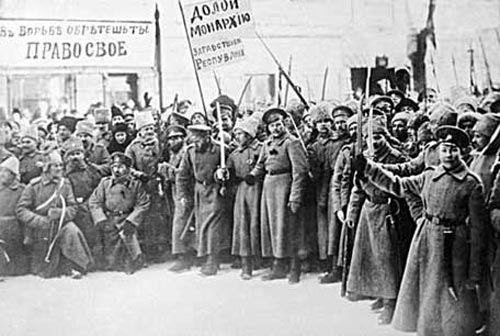 Вспомним:
1. Что такое революция?
2. Признаки революционной ситуации.
Поразмышляем:

Можно ли утверждать, что в России, в                   феврале 1917 г. сложилась революционная ситуация?
Февральская революция 1917 г.
Причины революции:
Ухудшение положения народа.
Нерешенность аграрного, рабочего, национального вопросов.
Обострение социально-экономических противоречий, вызванных длительной и изнурительной войной.
Всеобщее недовольство политикой царизма.
Характер революции – буржуазно-демократический
Сообщения, отправленные в Ставку 25 – 26 февраля 1917 г.
Из послания императрицы Александры Федоровны Николаю II: «Это – хулиганское движение, мальчишки и девчонки бегают и кричат, что у них нет хлеба, просто для того, чтобы создать возбуждение, - и рабочие, которые мешают другим работать. Если бы погода была очень холодная, они все, вероятно, сидели бы дома».
Сообщения, отправленные в Ставку 25 – 26 февраля 1917 г.
Из телеграммы министра внутренних дел А.Д. Протопопова: «Движение носит неорганизованный характер, стихийный характер, наряду с эксцессами противоправительственного свойства буйствующие местами приветствуют войска. Прекращению дальнейших беспорядков принимаются энергичные меры военным начальством. В Москве спокойно».
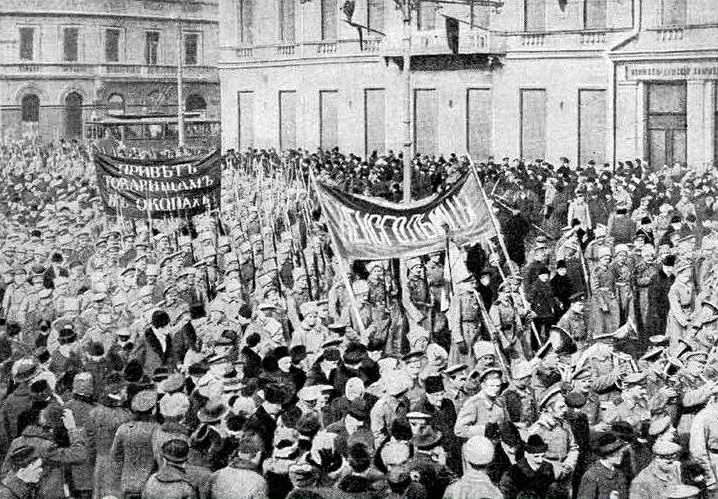 Солдатская демонстрация в Петрограде в февральские дни. 1917  г.
Сообщения, отправленные в Ставку 25 – 26 февраля 1917 г.
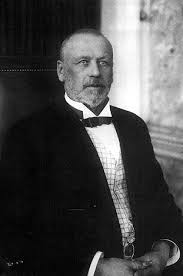 Из телеграммы председателя IV Государственной Думы М.В. Родзянко: «Положение серьезное. В столице – анархия. Правительство парализовано. Транспорт продовольствия и топлива пришел в полное расстройство. На улицах происходит беспорядочная стрельба. Части войск стреляют друг в друга. Необходимо немедленно поручить лицу, пользующемуся доверием страны, составить новое правительство. Медлить нельзя. Всякое промедление смерти подобно. Молю Бога, чтобы в этот час ответственность не пала на венценосца».
Хроника революционных событий
23 февраля 1917 г. – начало революции, забастовки в голодном Петрограде («Хлеба!», «Мира!», «Долой самодержавие!»).
26 февраля 1917 г. – всеобщая стачка в столице (80% рабочих города), расстрел демонстрации войсками.
27 февраля 1917 г. – переход военного гарнизона столицы  на сторону рабочих, арест царского правительства, победа революционных сил.
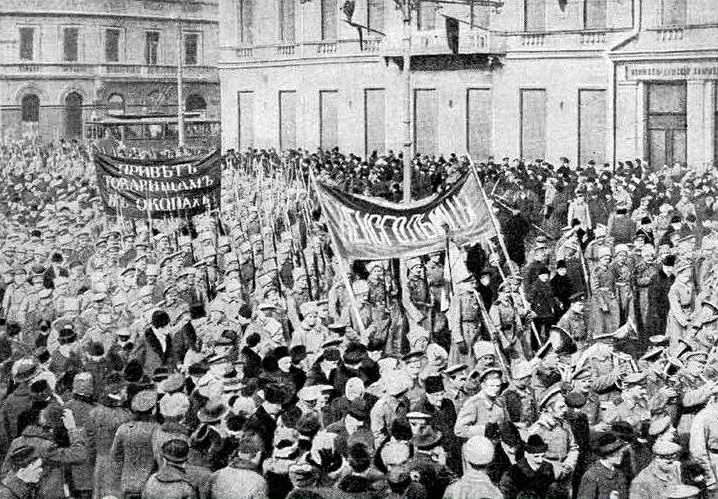 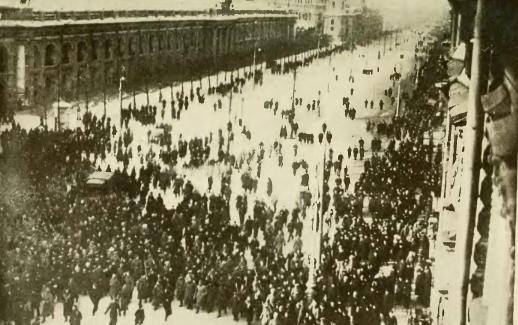 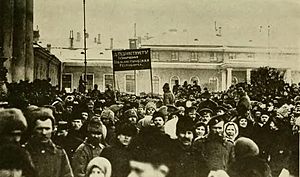 Демонстрация на Невском проспекте
Портретная галерея
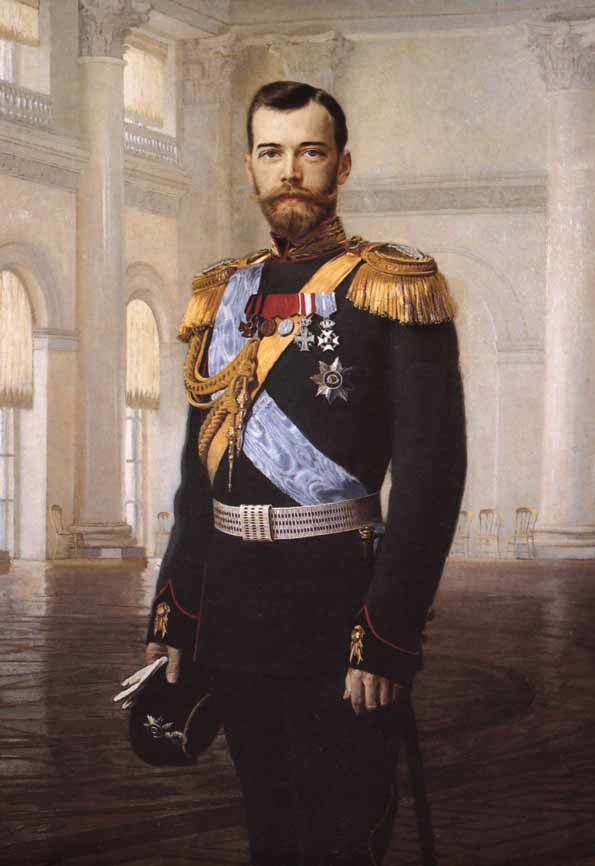 Николай II
Отречение Николая II
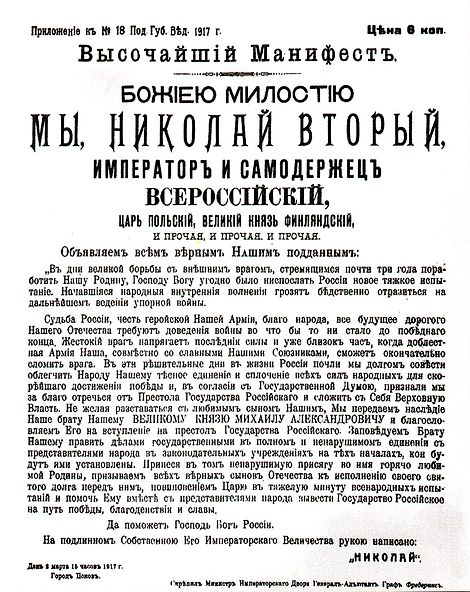 Из Манифеста отречения  Николая II: «В эти решительные дни в жизни России почли мы долгом совести облегчить народу нашему тесное единение и сплочение всех сил народных для скорейшего достижения победы, и в согласии с Государственной думой,  признали мы за благо отречься от престола Государства Российского и сложить с себя верховную власть».
2 марта 1917 г., г. Псков – отречение Николая II.
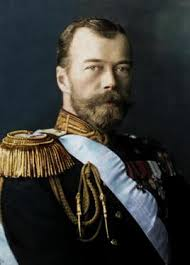 Отречение от престола
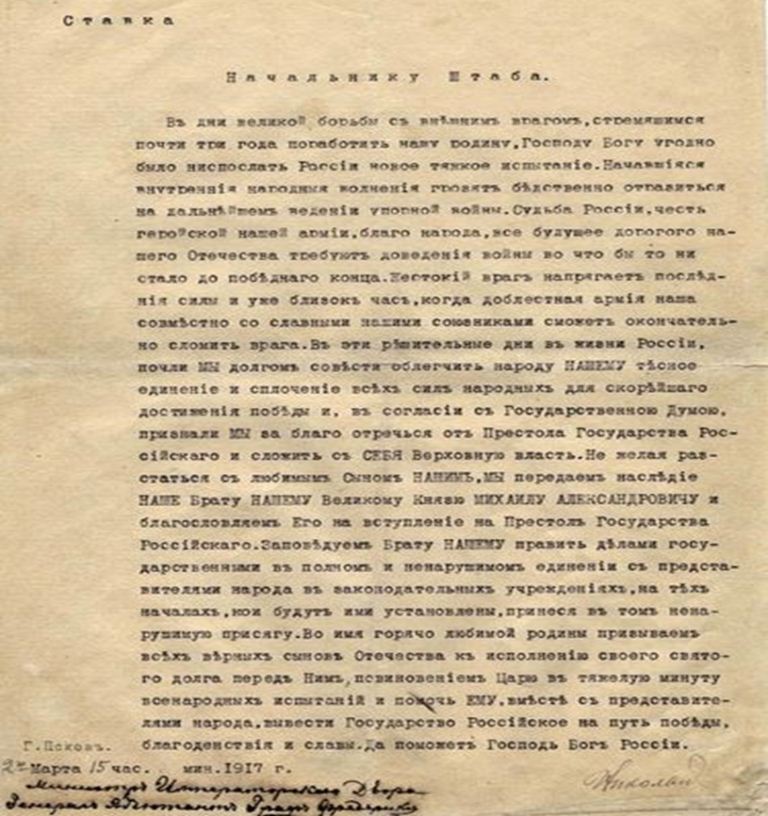 Новые органы власти.27 февраля 1917 г.
Петроградский Совет рабочих и солдатских депутатов
Временный комитет Государственной Думы          
Временное правительство
Установление двоевластия
В ходе революционных событий в Петрограде одновременно возникли два органа власти:
Временное правительство, опиравшееся на поддержку буржуазии, дворянства, офицерства.
Петроградский Совет, опиравшийся на рабочих и солдат столичного гарнизона.
Наличие двух органов власти было названо В.И. Лениным двоевластием.
Создание Петроградского Совета
27 февраля 1917 г. представители левых партий заявили о создании революционного органа власти – Петроградского Совета рабочих и солдатских депутатов.
Большинство мест в Петроградском Совете получили меньшевики и эсеры.
Председателем исполнительного комитета Петроградского Совета был избран меньшевик  Н.С. Чхеидзе.
На заседании 2 марта  1917 г. исполком Петроградского Совета принял решение о передаче государственной власти Временному правительству.
Николай Семенович Чхеидзе
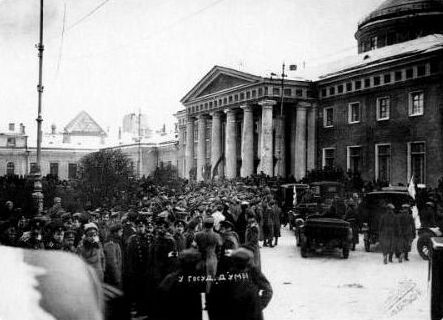 Открытие первого заседания Петроградского совета рабочих и солдатских депутатов в Таврическом дворце. 2 марта 1917 г.
Портретная галерея
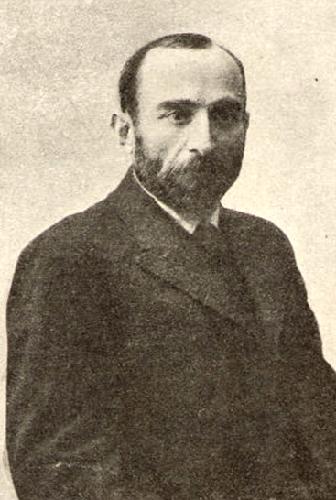 Н.С.Чхеидзе,
Председатель   Исполнительного 
Петроградского  Совета  рабочих и
 солдатских депутатов
Причины, по которым Петроградский Совет добровольно передал власть Временному правительству
Взгляды эсеров и меньшевиков на произошедшую революцию как буржуазно-демократическую.
Опасения разгула анархии революционной стихии в стране.
Стремление иметь орган государственной власти, легитимность которого была бы признана всеми слоями российского общества и союзными державами.
Политика Петроградского Совета в отношении Временного правительства
Давление на Временное правительство с целью проведения в стране демократических преобразований.
Контроль над деятельностью Временного правительства.
Содействие Временному правительству в решении некоторых вопросов.
Обстоятельства создания Временного правительства
27 февраля 1917 г. депутатами IV Государственной Думы  был создан  Временный комитет  членов Госдумы, который объявил себя носителем верховной власти в стране.
2 марта  1917 г.  по согласованию с Петроградским Советом Временный комитет был преобразован во Временное правительство.
Временное правительство  стало носителем высшей законодательской  и исполнительной власти.
Временное правительство  должно было осуществлять управление страной до созыва Учредительного собрания.
Состав Временного правительства
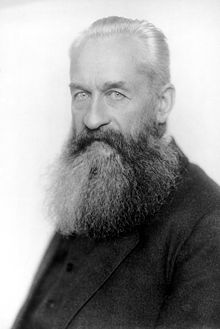 По своему составу Временное правительство было либерально-буржуазным (11 министров).
В него вошли представители партий кадетов и октябристов.
Председатель и министр внутренних дел – князь Георгий Евгеньевич Львов.
Министр иностранных дел  -         П.Н. Милюков.
Военный министр – А.И. Гучков.
Единственным представителем социалистического направления был министр юстиции А.Ф. Керенский (трудовик)
Первый глава Временного правительства, князь  - Георгий Евгеньевич Львов
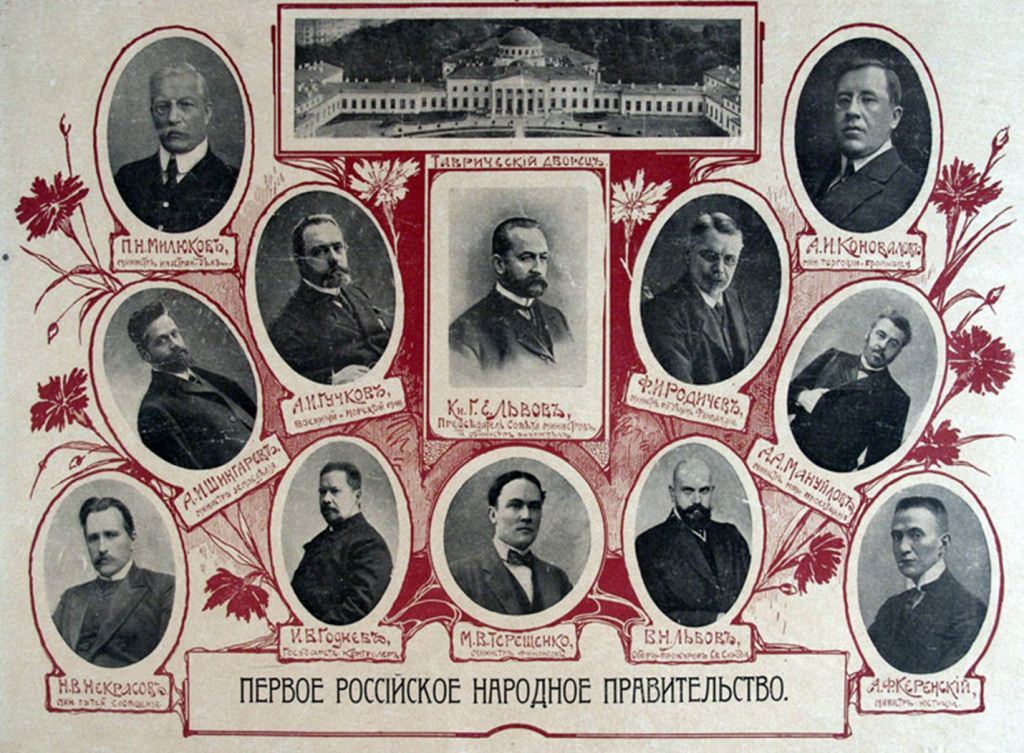 Политическая программа Временного правительства
Политическая программа Временного правительства была изложена 3 марта 1917 г. в Декларации Временного правительства, которая включала следующие положения:
Амнистия по политическим и религиозным делам.
Свобода слова, печати, союзов, собраний.
Ликвидация национальных, религиозных и сословных ограничений.
Замена полиции народной милицией.
Созыв Учредительного собрания.
Решение основных вопросов революции откладывалось до созыва Учредительного собрания:
О политическом строе.
Об аграрной реформе.
О самоопределении народов.
Из декларации Временного правительства
Полная и немедленная амнистия по всем делам по­литическим и религиозным, в том числе: террористическим покушениям, военным восстаниям и аграрным преступлениям и т. д.
Свобода слова, печати, союзов, собраний и стачек с распространением политических свобод на военнослужащих...
Отмена всех сословных, вероисповедных и нацио­нальных ограничений.
Немедленная подготовка к созыву на началах все­общего, равного, тайного и прямого голосования Учредительного собрания, которое установит форму правления и конституцию страны...
 Выборы в органы местного самоуправления на основе всеобщего, прямого, равного и тайного голосования.
         Какие изменения внесла декларация в политический строй России? Какие задачи стояли перед Учредительным собранием? Охарактеризуйте принципы избирательного права, названные в декларации
?
Двоевластие
-режим одновременного сосуществования двух властей в одной стране. Может быть как результатом острого политического конфликта, так и традиционным политическим институтом.
Деятельность Временного правительства
Успехи
Неудачи
Введение демократических прав и свобод. 
Отмена национальных ограничений.
Проведение широкой амнистии.
Уничтожение политической цензуры.
Отмена смертной казни за политическую деятельность.
Осуществление курса на создание светского государства.
Провозглашение России республикой (1сентября 1917 г.)
Продолжение участия России в Первой мировой войне.
Затягивание решения аграрного вопроса.
Откладывание выборов в Учредительное собрание.
Восстановление смертной казни в зоне военных действий.
Введение военно-революционных судов.
Сравнительный анализ позиций Временного правительства и Петроградского совета
Временное правительство
Петроградский Совет
Полагали, что вопрос о будущей форме правления должно решить Учредительное собрание.
Выступали за войну до победного конца с последующем приобретением новых территорий.
Выступали за сохранение принципа единоначалия в армии.
Выступали против сокращения рабочего дня в условиях военного времени.
Требовал немедленного объявления России республикой.
Выступал за революционную войну в целях обороны от Германии.
Выступали за демократизацию армии и введение выборного начала.
Выступали за установление 8-часового рабочего дня.
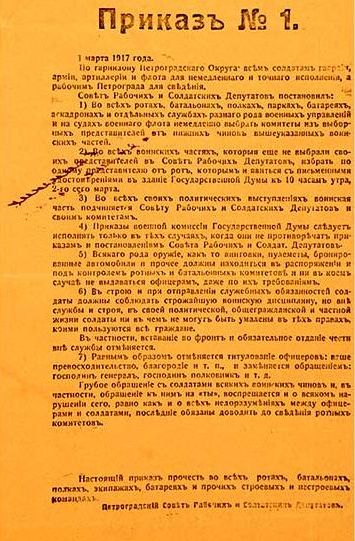 Приказ №1 Петроградского Совета
Главным постановлением Петроградского Совета стал приказ №1 по Петроградскому гарнизону от     2 марта, который содержал следующие положения:
Переподчинение войск  Петроградского гарнизона Петроградскому Совету
Введение выборных солдатских комитетов, контролировавших действия офицеров (отмена принципа единоначалия в армии)
Уравнивание в гражданских правах солдат с офицерами, введение выборности командиров
Разрешение политической  деятельности в войсках
Последствия приказа №1
Демократизация армии.
Втягивание в революцию армии
   (расширение социальной базы революции за счет многомиллионной солдатской массы).
Превращение Петроградского Совета в реальную политическую силу.
Падение воинской дисциплины и боеспособности армии (развал армии).
Политические итоги Февраля 1917 г.
Отречение царя. Ликвидация монархии в России.
Завоевание политических свобод. Перспектива демократического развития России.
Возникновение двоевластия.
Домашнее задание
§3, самостоятельная работа с пунктом
 «Кризисы временного правительства» п.5